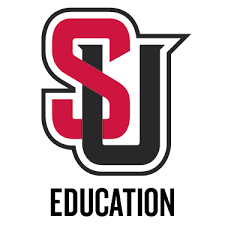 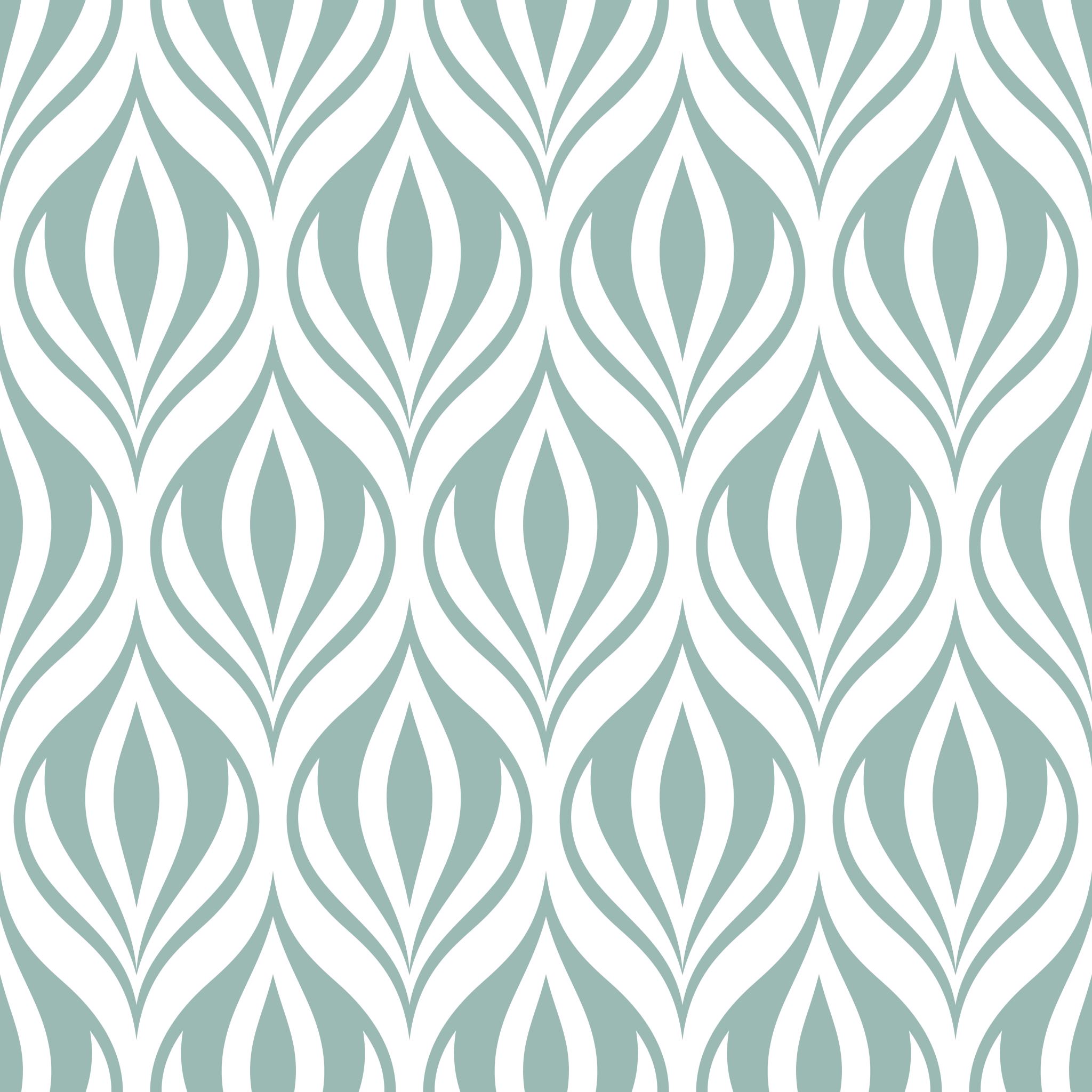 Adapting the EDJE Framework for Adult Learning OrganizationsTed Kalmus, Director, Educational Leadership Programs, Seattle University College of Educationkalmust@seattleu.edu  206.356.7971
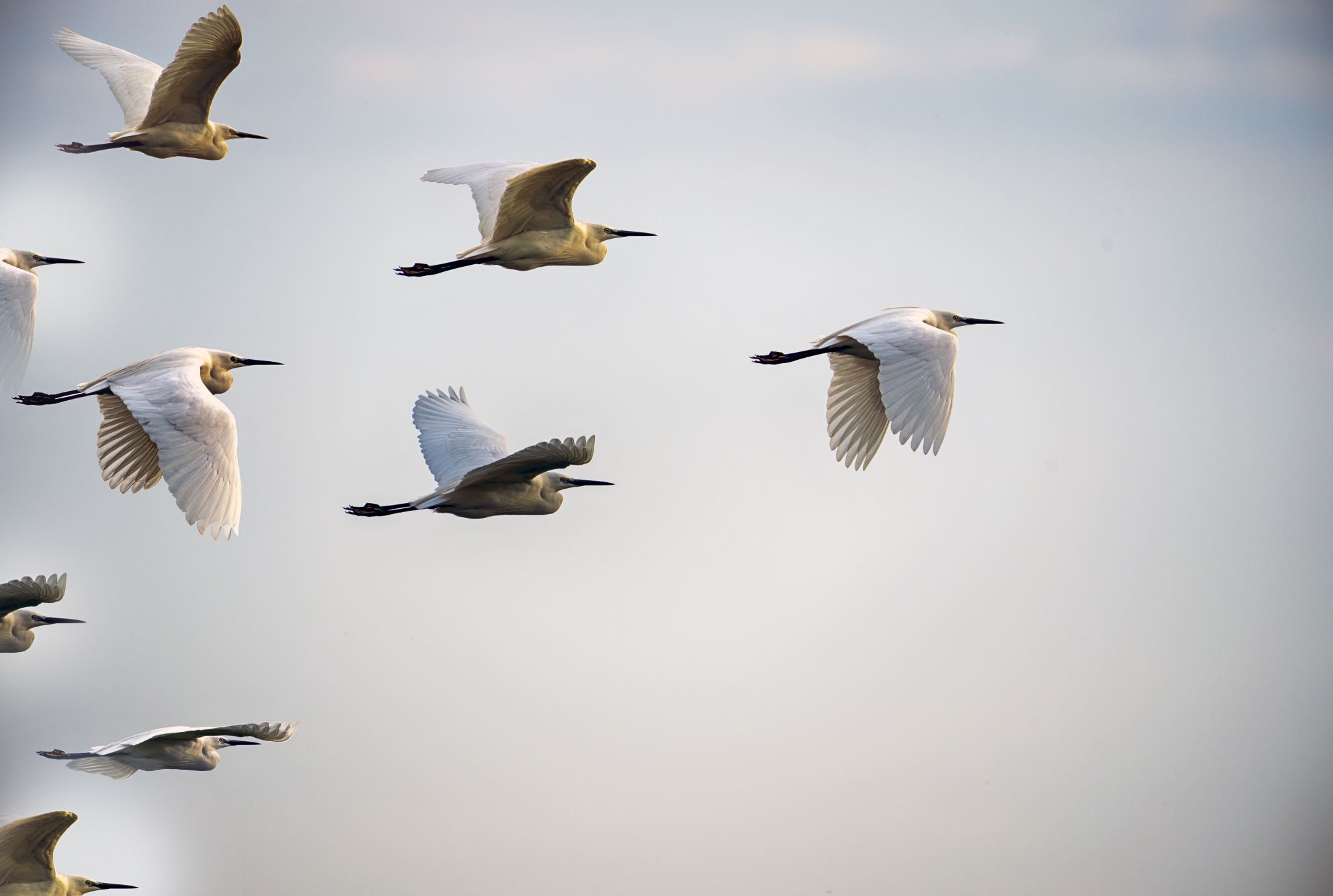 Welcome
Adult Learning Organizations
Adapting the EDJE Framework
Four Transformative Organizations
Our Process & Approach: Consulting through Change
Findings & Observations
Future Opportunities
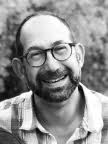 Adapting the EDJE Framework for Adult Learning Organizations
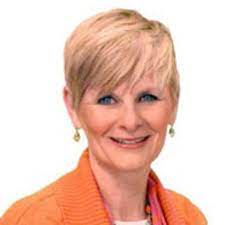 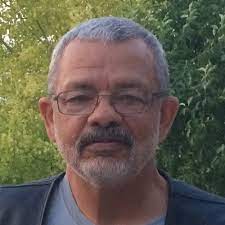 Bob Hughes, Professor Emeritus of Adult Education, Seattle University
Deanna Iceman Sands, Professor Emeritus of Leadership & Teacher Education & former Dean of the College of Education, Seattle University
Ted Kalmus, Director, Educational Administration Programs, Seattle University kalmust@seattleu.edu
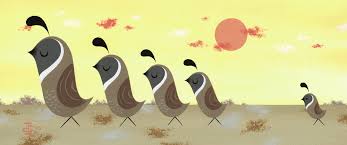 Adult Learning Organizations: 	Designed for Remedy,	Trailing the field
… many organizations germinated from grass roots efforts or as a funded impulse initiated by a public grant, a political crisis or the interest of a single donor.

These are origin stories full of hope and energy, but they contain the roots of many challenges faced by adult learning organizations as they mature and seek to sustain and expand their impact.  (Kalmus, 2023)
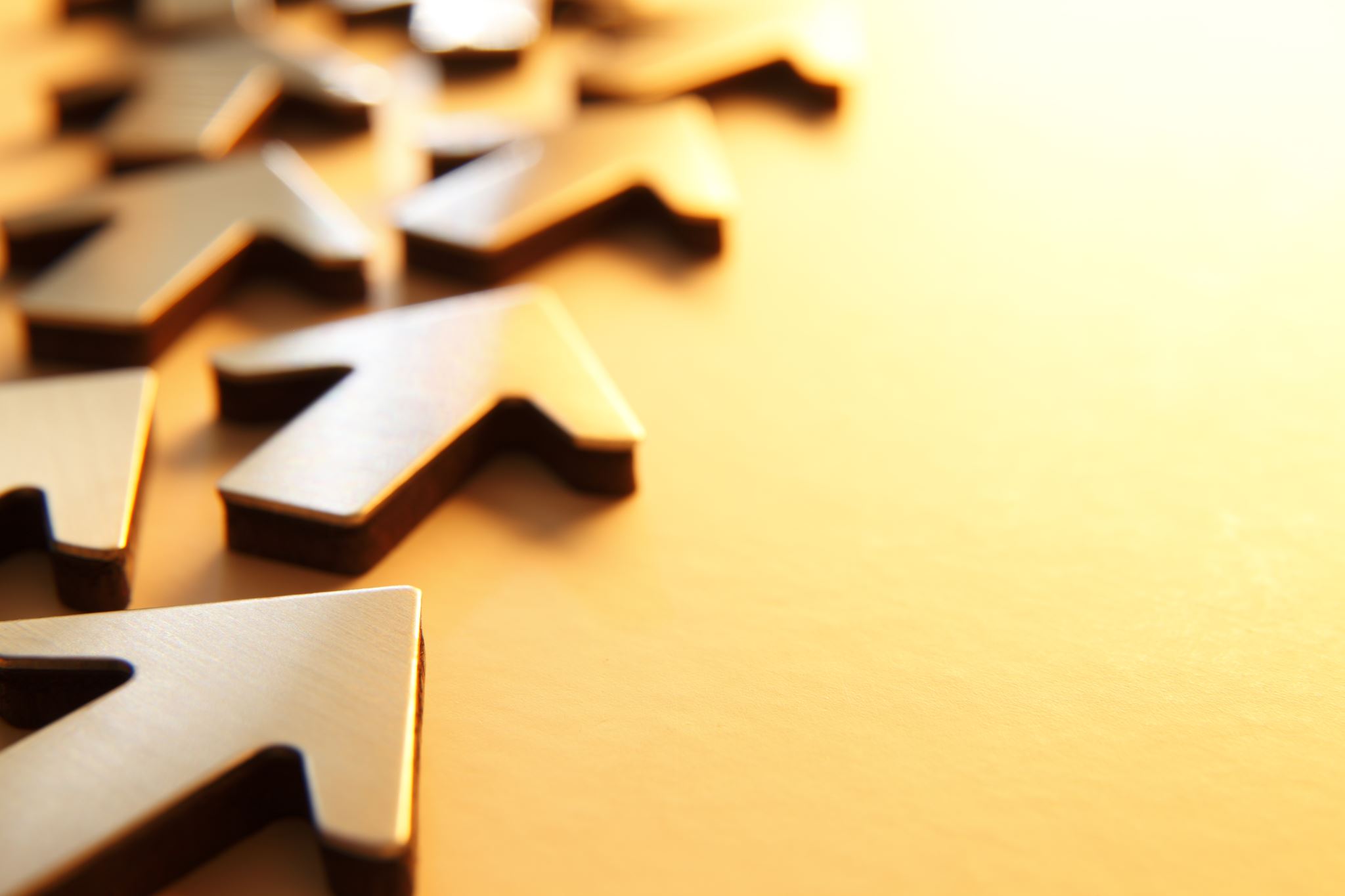 Framework for Assessment & Transformation
Framework for Assessment and Transformation of Adult Education (FATAE)
Maintain
Theory of change
Centrality of organizational alignment
Disposition toward inquiry
Importance of organization wide participation
	

Adapt 
Reduce language specific to higher ed context
Increase focus on organizational action
Emphasize flexibility of use
		
 “assess and address current needs” 
 “engage perpetual states of change
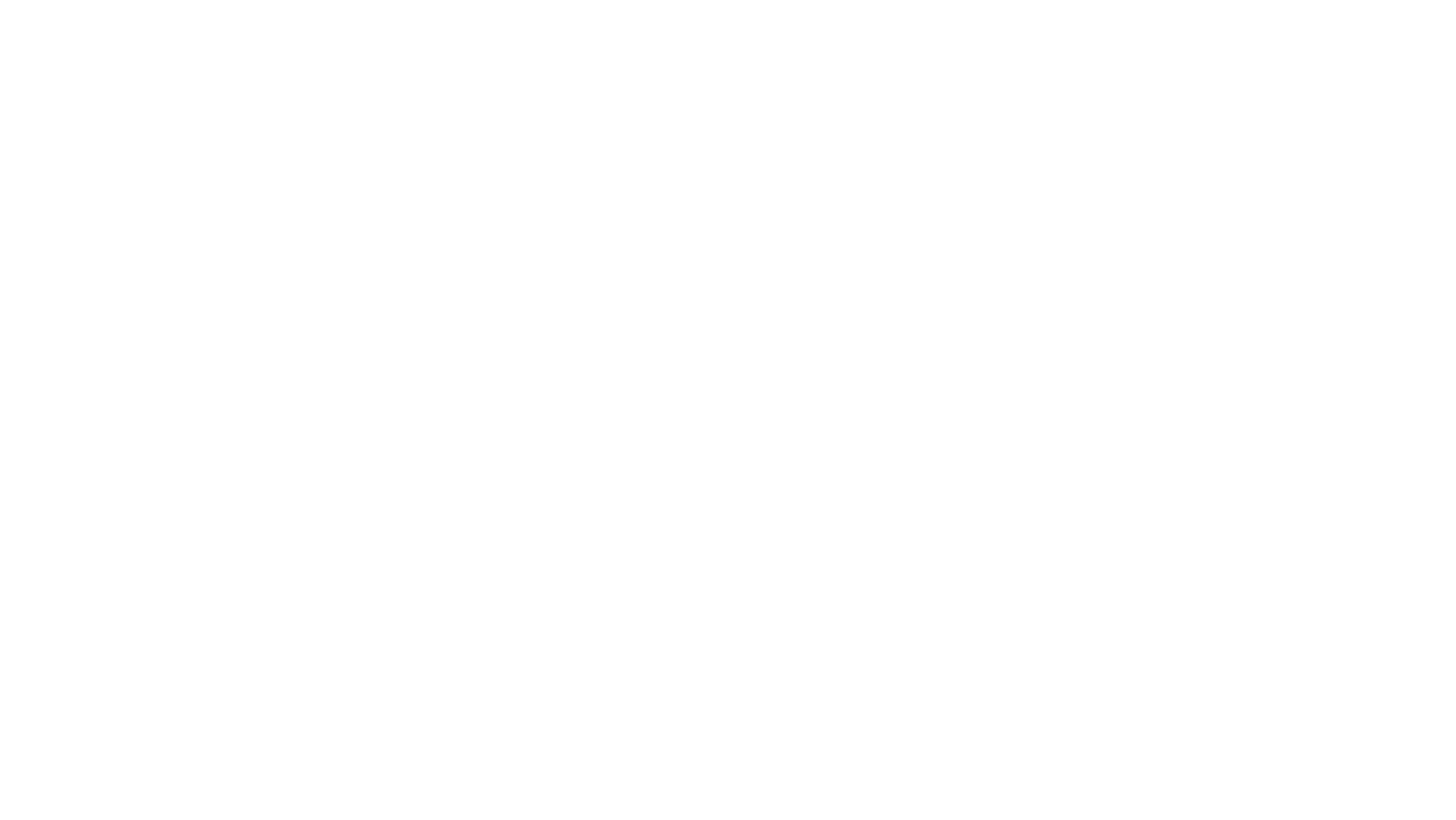 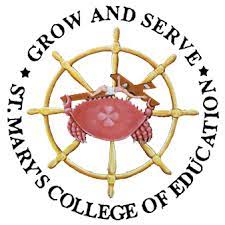 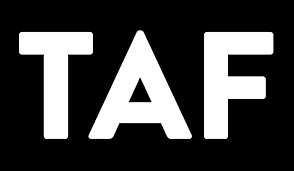 Four Transformative Organizations
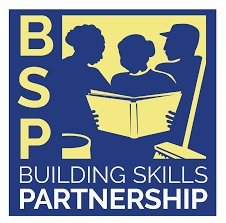 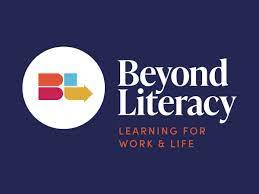 [Speaker Notes: Strong Equity Proposition
Demonstrable outcomes
Expressed Interest in authentic self-reflection
Commitment by leadership
Desire to document learning by doing]
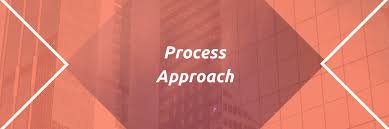 Coaching Appreciative Inquiry
Avoid ethnographic challenges regarding voice & position 
Center organizational purpose, identity, desire and process
Consult & coach through change
Reflect & synthesize
Findings“walking our talk”
Applying a system-wide equity framework revealed gaps in practice and policy as well as uncelebrated strengths for each organization.
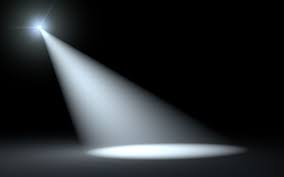 Stories of ImpactFidelityCommunicationAlignment CapacityResourcesLeadership
When we began this project, we did not make organizational change an intentional outcome... (Hughes , 2023)
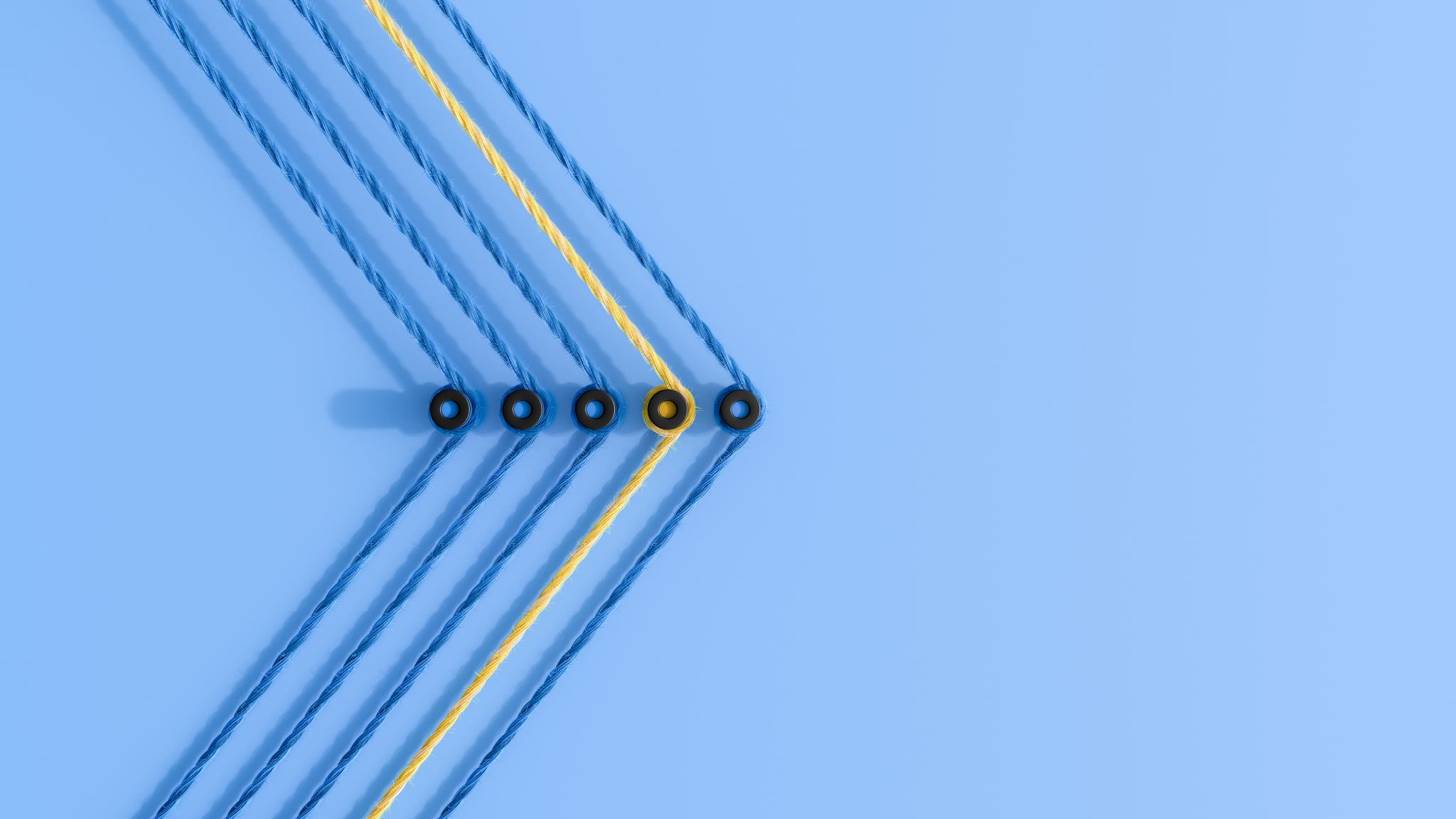 Final Thought
Completing this project reinforced for me the idea that centering equity is a powerful tool for organizational alignment, and that organizations that are authentically grounded in their purpose and practice are energized, magnetic and more likely to thrive (Kalmus, 2023).
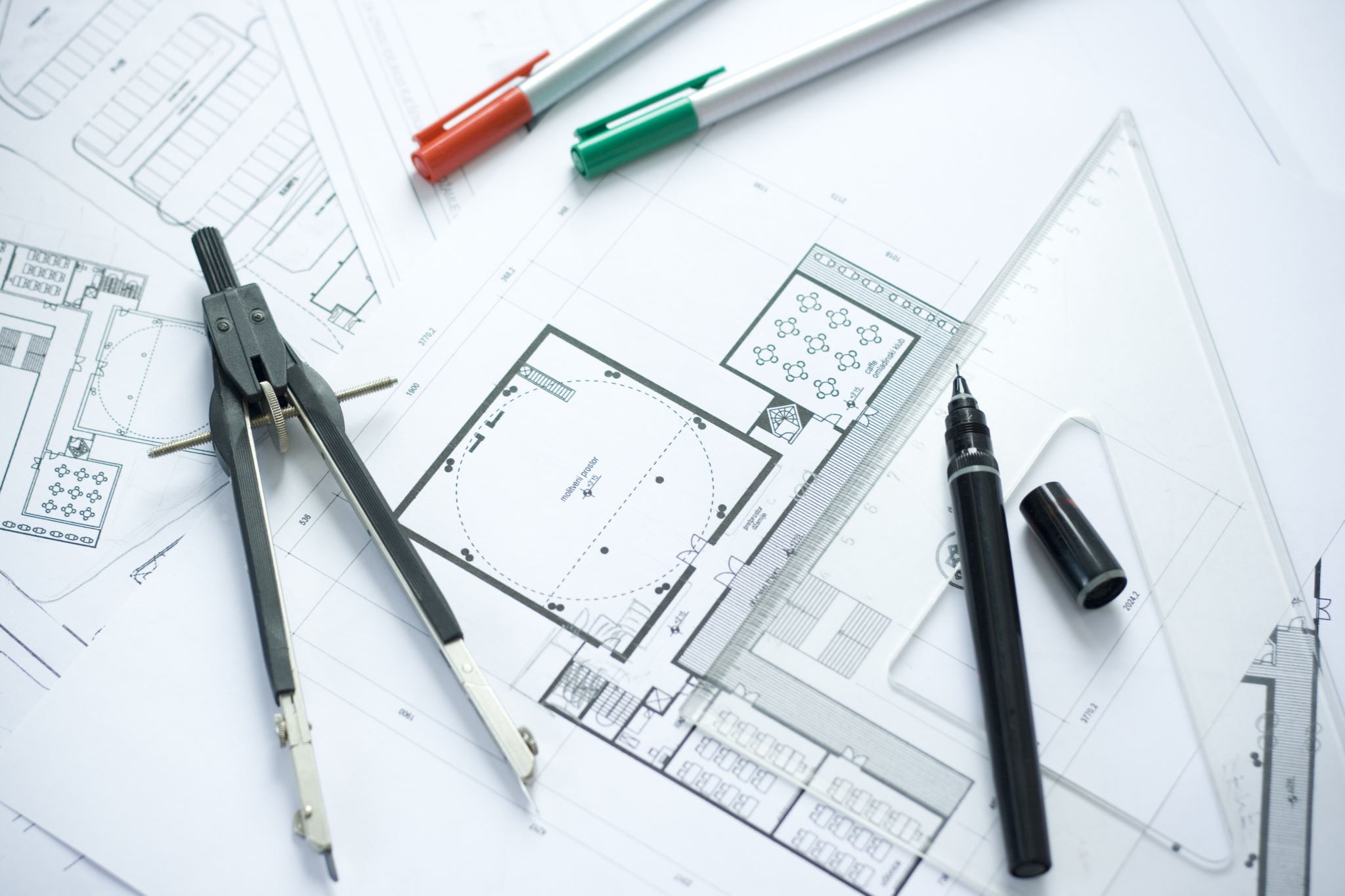 Opportunities
Continue to refine the tool 
Impact of iterative use
Possibilities of better integrating the framework with strategic planning tools
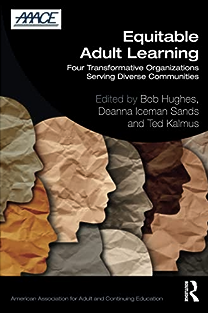 Equitable Adult Learning (2023)
https://www.routledge.com/Equitable-Adult-Learning-Four-Transformative-Organizations-Serving-Diverse/Hughes-Sands-Kalmus/p/book/9781032261881